Apollo
Weize Sun Feb.17th, 2017
Critical properties of Apollo
Distributed and coordinated scheduling framework
Assign tasks to server with minimal estimated completion time
Provide near-future states of servers
Correction mechanism
Opportunistic scheduling
Capacity Management and tokens
Apollo uses a token-based mechanism.
Each token is defined as a right to execute a task with predefined amount of resource.
The more tokens a job has, the more tasks it can run.
Architectural Overview
Job Manager (Scheduler)
Every JM  is responsible for one job
Receive global cluster information from the collaboration of RM and PNs
Process Node
Manages a queue of tasks assigned to the server
The cooperation between PNs and JM:
When JM give a task to PN, it passes resource requirements, estimated time, required files to PN.
PN provides feedbacks to JM to help improve accuracy of task runtime estimation.
Resource Monitor
Provide global view of cluster status 
Collect information from PNs
Build wait-time matrix
Note: RM is not critical
If RM is unfortunately down, it will not hurt the Apollo implementation too much.
JM can still make a locally optimal decision based on the feedback of PNs
Task Priority and Stable matching
JM will analysis the DAG of each task
JM makes independent scheduling designs, and pick the best one.
Note: breakdown of some scheduling does not hurt the overall optimal decision making
JM use stable matching to limit the search space.
What if two JMs make decision that has collision?
Correction Mechanism
Unlike other systems, Apollo implements the correction process after the task is dispatched to the server.
JM will reassign the task to the server if the wait time is too greater than estimated or a much better pattern is designed
Apollo also use randomization to reduce the collision
Apollo adds weight to different wait time matrix to check the accuracy.
Opportunistic Scheduling
There are two kinds of tasks in Apollo– regular tasks & opportunistic tasks
Apollo adapts randomized allocation
Apollo runs regular tasks first, and uses the rest resources to run opportunistic tasks
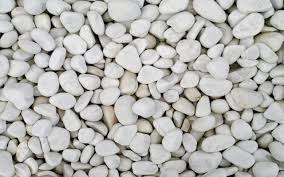 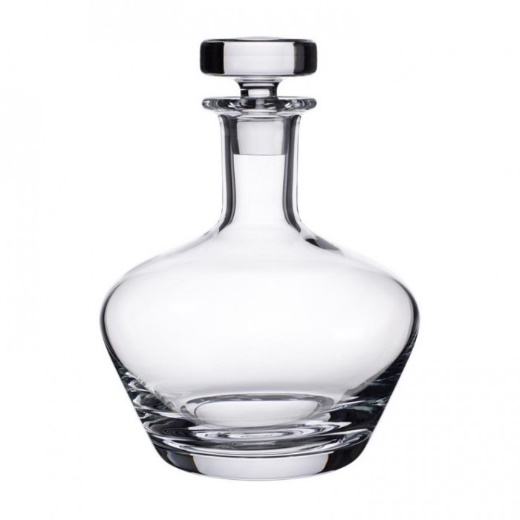 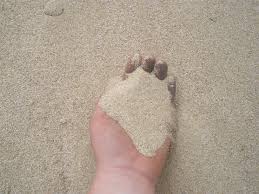 Resource
Regular Tasks
Opportunistic Tasks